Open Discussion On ModellingTFMM co-chairsAugustin Colette & Oksana Tarasova
19th  TFMM annual meeting, 2-4 May 2018
World Meteorological Organisation, Geneva (Switzerland)
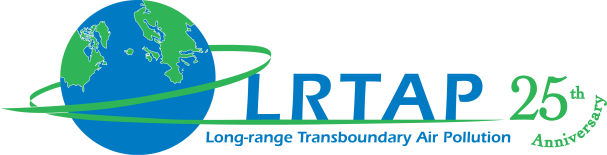 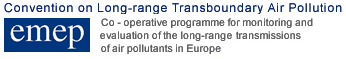 TOPICS
Modelling
New HM&POP Case studies
NH3: assessment report
Residential Wood Burning: BC Campaign
Emissions:
Condensables
SNAP to NFR
High resolution spatial inventories
Inverse Modelling
Impacts
Deposition modelling
Condensables / SVOC
Process
Joint discussions TFMM/TFEIP, to be presented at LRTAP instances (WGSR, SB, EB)
TFEIP Promotes a differentiated approach, submitted to Exec Body for approval in 2018
Current status
Electricity generation and industrial combustion: Exclude condensable (filterable only)
Road transport and other mobile machinery: Included condensable
Investigate ways to track SVOC/IVOC fractions, but not in the short term
Residential Wood Burning: No clear consensus
Short term
Remain country dependent
Investigating a way to track methodologies, possibly providing for a “homogeneisation factor”
Future evolution
Likely including condensables in a future revision of EMEP/EEA Guidebook 
Leads to substantial policy issues with regards to compliance in Gothenburg targets
National inventory compilers informed 
No details decided yet, pending guidance from emission measurement community (dilution tunnel protocols)